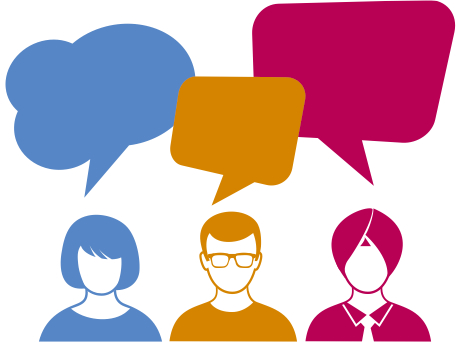 Youth democracy
Peer Educator training presentation
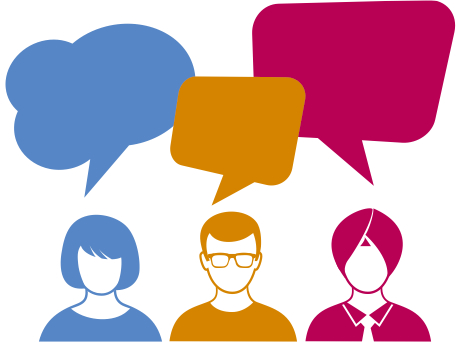 Introductions
[Speaker Notes: Welcome everyone to the training session. Introduce yourself and ask each member of the group to do the same. If the group is previously unknown to one another, ask them to share the following details: • Name• Where they come from 
• Organisation represented (if applicable). 
You could also ask them to share a fun detail about themselves such as: 
• What they had for breakfast• Favourite pizza topping• Favourite book• Whether they have voted before.]
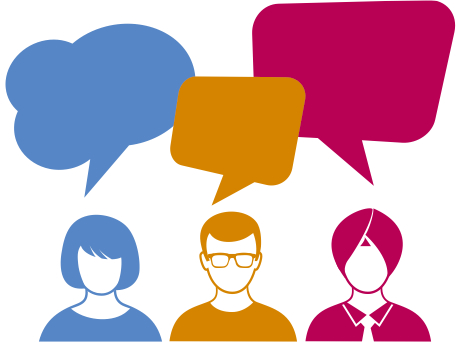 Icebreaker
[Speaker Notes: The purpose of the icebreaker activity is to introduce the session and offer participants the chance to get to know one another. You can run one or more of the proposed activities: 
1. Two Truths and a Lie - 2 mins per person 
Split your whole group into groups of about five people.Everyone writes down three things about themselves, two which are true and one which is not. These ‘facts’ are then read aloud and the group has to guess which one is false. 
2. Commonalities 
This can be flexible. The shorter the period of time available, the more inventive and forthcoming the group will have to be at the start. Divide into smaller groups and ask them to find 10 things which they all have in common. Ask each group to share the funniest things they all share. 
3.Line Up - 10 minutes 
This is a quick and easy icebreaker which will get people moving and introduce the subject of voting. 
Divide the whole group into groups of five. Ask each group to stand against a wall of the room. Ask them to arrange themselves in order (from most recent to least recent) of the last time they voted for something. It could have been in an election, reality TV quiz or just a show of hands to make a decision. Ask the groups to sit down as soon as they have done this so you know they have finished. 
Tell them that the first group to do this correctly wins. Ask each group to share what they voted for and when with the larger group.]
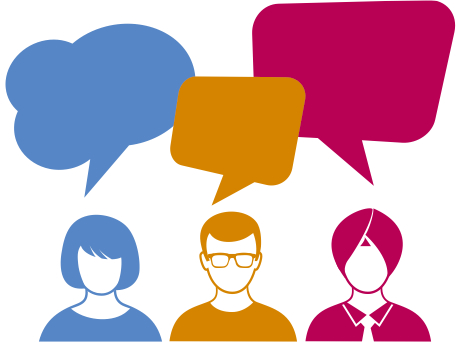 Why is it important to register to vote?
[Speaker Notes: Ask the group for their views: 
• Why have they applied to attend the training?• Why do they think it’s important to register to vote? 
It is important people have a say in decisions affecting their lives. This decision-making exercise demonstrates this to participants in a fun and interactive way. 
Ask the group to stand in the centre of the room. You will read the series of statements below, indicating a side of the room representing agreement and disagreement. Ask the group to go to a side depending on their opinion. If someone is unsure they can stay in the middle. Ask as many of the group as possible to explain their reason for their choices. 
This exercise provides participants with opportunities to agree and disagree in a safe environment; it also provides opportunities to develop skills in expressing opinions and respecting the opinions of others. 
Example statements (you can use others that are relevant to your audience): 
• Using animals in medical research should be outlawed • We should bring back the belt in schools• All tobacco products should be banned• Voting should be compulsory.]
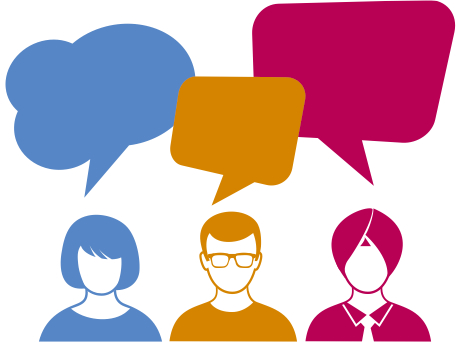 What is a Peer Educator?
[Speaker Notes: As facilitator you should explain: 
The purpose of being a Peer Educator – to use their drive, enthusiasm and passion for democracy to encourage other young people who are eligible to register to vote and vote 
The 16-24 year old age bracket is under represented on the electoral roll and Peer Educators will be instrumental in persuading others of the value of registration 
The requirements and activities associated with the role 
Provide participants with a copy of the Peer Educator pack. 
Overview of the role 
Peer Educators should: 
• Arrange to attend events at which there will be young people present• Organise events where young people can register to vote• Learn how to register other young people to vote using the following link: www.gov.uk/register-to-vote 
The group could also discuss the following. Ask the group to work in groups of five and discuss: 
• Why they have signed up• Why they believe it is importance to register to vote• WhytheroleofaPeerEducatorissoimportant,asopposedtohearingtheinformationfromothersources. 
If you can, organise for an existing Peer Educator to contribute during this part of the session. Ask them to tell the group about:• Why they got involved• Why they believe it is important to register to vote 
• What activities they have become involved in to register people to vote• What methods have they used to encourage young people• What hints and tips they have• What being a Peer Educator has done for them – has it improved their CV or given them confidence. 
Bring the whole group back together and ask them to tell the rest of the groups their answers. 
Ask the group to refer to their Peer Educator pack. Work through the Personal Development section with the group, asking them to think about why they volunteered, what they can bring to the role and what they hope to get out of it. 
Allow 20 minutes for this activity. Bring everyone back together for ten minutes at the end to discuss their responses together.]
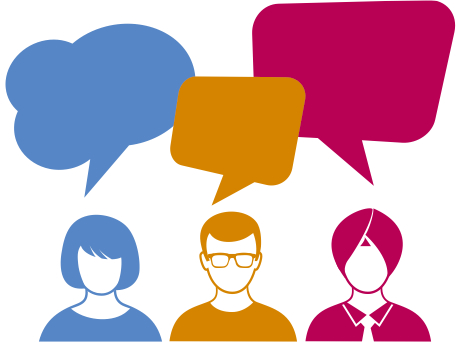 Registering to Vote
Engage and encourage
Check eligibility
Register to vote: gov.uk/registertovote
[Speaker Notes: Begin this part of the session by asking Peer Educators what they already know about registering to vote. Use a piece of flipchart paper to write down words associated with registering to vote and ask the group to call out the first words which come to mind. 
Overview of the process - Individual Electoral Registration 
Peer Educators should go through the following for assisting other young people: 
• Engage and encourage – persuade a young person and explain the reasons why registering to vote is so important 
Check eligibility – this will change depending on the election but general questions to ask are: o Are they the right age to register to vote?o Are they entitled to vote in the UK? 
Make sure they have their National Insurance numbers to hand. If they don’t know it or have lost it you can find more information here: https://www.gov.uk/lost-national-insurance-number 
Understand how Individual Electoral Registration works - for more information go to: http://www. electoralcommission.org.uk/faq/voting-and-registration/what-is-individual-electoral-registration 
Register to vote - direct them to the online link: www.gov.uk/registertovote.]
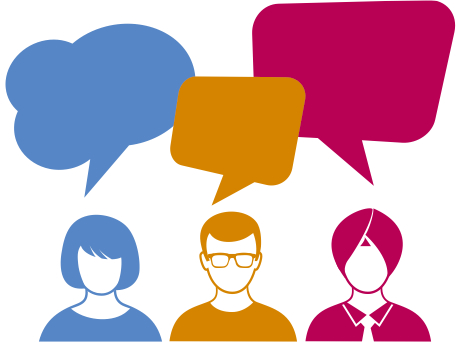 https://www.youtube.com/watch?v=7TWvzH9dpN8
[Speaker Notes: Show the following video which takes you through how to register to vote online: 
https://www.youtube.com/watch?v=7TWvzH9dpN8 
If you do not have access to the internet it is also possible for people to register to vote by downloading a paper form, completing and posting it to their relevant local registration office. To find details of local registration offices go to: www.aboutmyvote.co.uk 
IT SHOULD BE EMPHASISED THAT PEER EDUCATORS SHOULD NOT COLLECT FORMS OR OFFER TO SEND THESE ON BEHALF OF YOUNG PEOPLE. THEY CAN HAND OUT FORMS BUT CANNOT COLLECT THEM. 
PEOPLE ARE RESPONSIBLE FOR SENDING IT TO THEIR LOCAL REGISTRATION OFFICE.]
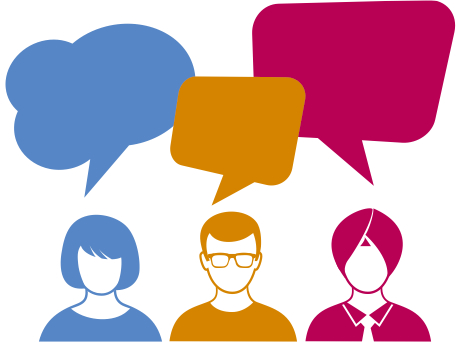 Scenarios
[Speaker Notes: This section of the training is designed to encourage participants to think about what they care about and where the power over those issues lie. 
Read out the list of the scenarios from the Peer Educator Training pack (page 12) and ask the group to tell you which body (European Parliament, Scottish Parliament, European Parliament and Westminster or Westminster only) they think has authority over law making for that issue.]
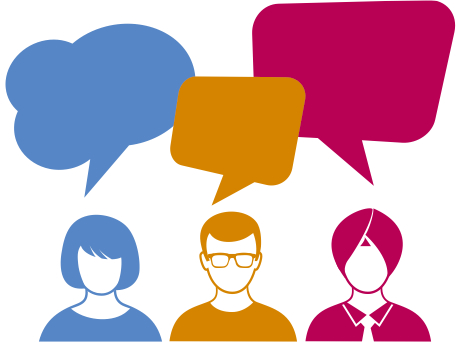 Electoral Registration Officers
[Speaker Notes: Electoral Registration Offices look after the electoral roll locally.  They are responsible for ensuring this is as complete as possible.
 
Peer Educators should introduce themselves to their local Electoral Registration Officers and see if there are any opportunities to work together.  Peer Educators can invite Electoral Registration Officers to event to help facilitate registrations.]
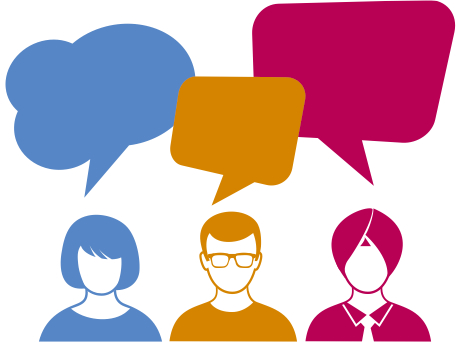 LUNCH!
[Speaker Notes: Electoral Registration Offices look after the electoral roll locally.  They are responsible for ensuring this is as complete as possible.
 
Peer Educators should introduce themselves to their local Electoral Registration Officers and see if there are any opportunities to work together.  Peer Educators can invite Electoral Registration Officers to event to help facilitate registrations.]
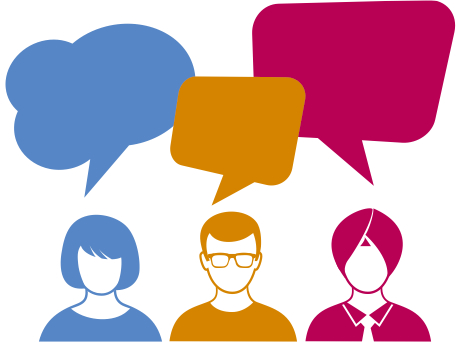 Welcome back!
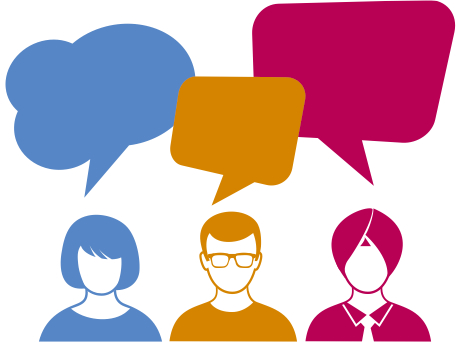 [Speaker Notes: Explain what Devolved/Reserved means from the information here: http://www.scottish.parliament.uk/ visitandlearn/25488.aspx 
Ask the group to split into groups of four or five. 
Give them a piece of flip chart paper headed Devolved/Reserved, and ask them to name as many issues under each header as they can. 
Hand out sets of the Devolved and Reserved Cards. Ask the groups to identify which column each issue should go under and stick these to the flipchart using Sticky-Tac. 
Go through the answers with the group.]
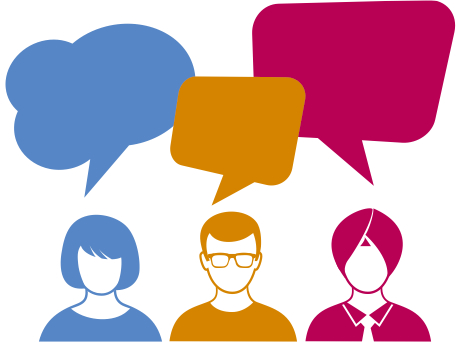 Activity planning session
What are you going to do?
[Speaker Notes: The purpose of this section of the day is to encourage the Peer Educators to think about what activities and events they can undertake in their new role. 
Refer the group to their Peer Educator pack Appendix D and ask them to turn to the Work Plan section. 
Events at which there will be young people present 
Ask the group to think of events at which they would be able to run a stall or discuss voter registration with young people. This could be done in one group or smaller groups. Ask the group to come back together and share their ideas. Discuss the benefits of each of the suggestions. Also discuss the potential downsides. 
Once the Peer Educators have made their suggestions, run through the scenarios on the next page and discuss any that have been missed. Suggested advantages and disadvantages of each have been provided. If the Peer Educators come up with new suggestions, ask them to think about the pros and cons of these and share their thoughts with the group.]
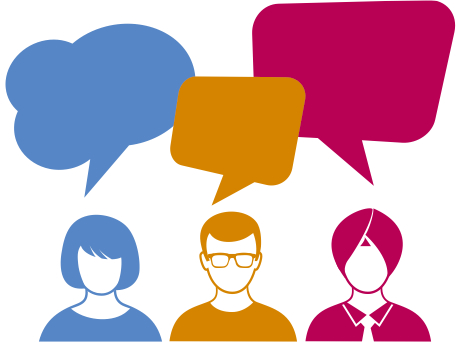 Events – where and when could you register young people to vote?
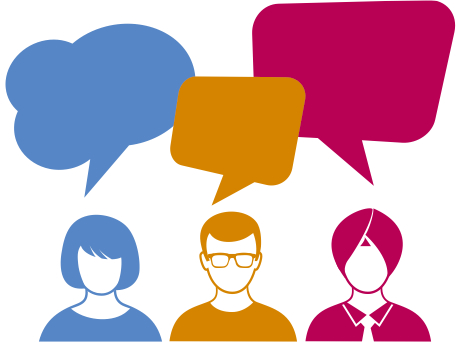 Any questions?